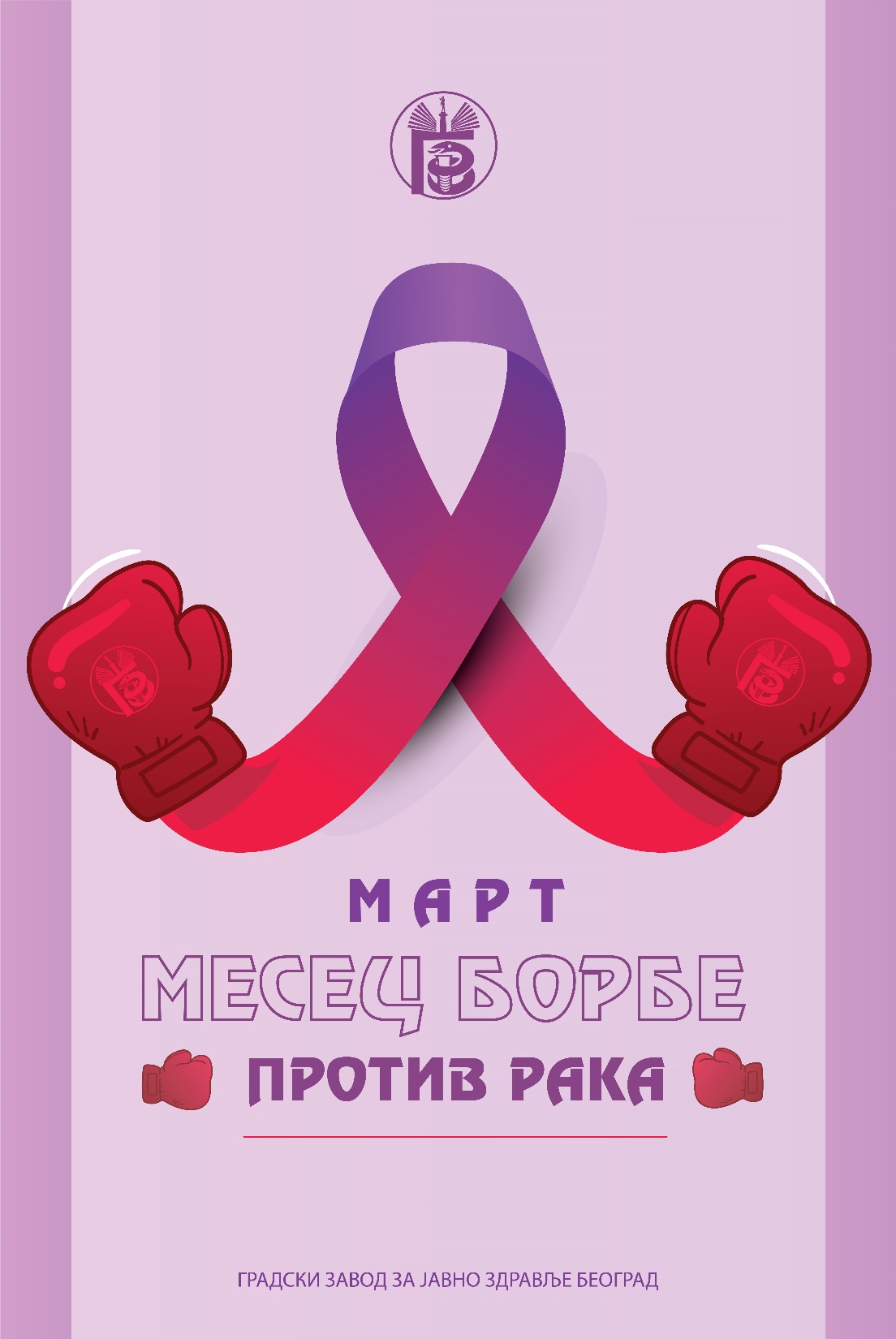 Шта је то рак?
Рак представља заједнички назив за читав низ обољења за које је заједничко следеће:
у одређеном делу тела, ћелије отпочињу неконтролисани раст и деобу
ове ћелије се могу проширити и разорити околна ткива, као и удаљене органе

Користе се и називи малигни тумори или малигне неоплазме
Колико је рак учестала болест?
Рак је био одговоран за 10 милиона смртних случајева у свету током 2020. године

Економски значај малигних болести је значајан и растући – процене су да су у свету, трошкови повезани са раком у 2010. износили 1.16 билиона долара!

У свету су, према броју случајева у 2020. најучесталији облици рака били:
рак дојке
рак плућа
рак дебелог црева
рак простате
рак коже (немеланомски)
рак желуца
Србија, 2020. година – 41.419 оболелих, 20.767 умрлих*
Водећи узроци оболевања и умирања од рака у нашој земљи готово су идентични водећим узроцима оболевања и смртности од малигних тумора у већини земаља у развоју.
*Извор: https://www.batut.org.rs/download/publikacije/MaligniTumoriuRepubliciSrbiji2020.pdf
Најчешће локализације рака у популацији Србије
Код мушкараца:
рак плућа и бронха 
рак дебелог црева
рак простате
Код жена:
рак дојке 
рак плућа и бронха
рак дебелог црева 
рак грлића материце
Шта узрокује рак?
Настајање рака отпочиње трансформацијом нормалне ћелије у малигну ћелију

Овај процес је обично постепен, и креће се од почетног развоја преканцерске лезије, до настанка малигног тумора

Старење има велики утицај – учесталост појаве рака значајно се повећава у каснијим годинама живота
Шта узрокује рак?
Постоје 4 групе фактора који могу да узрокују рак:
Генетски фактори
Физички агенси (нпр. UV и јонизујућа зрачења)
Хемијски агенси (нпр. азбест, афлатоксин, арсен, компоненте дуванског дима)
Биолошки агенси (нпр. одређене вирусне и бактеријске инфекције)
Шта узрокује рак?
Постоје и бројни фактори ризика који су повезани са настанком рака. Најважнији су :

Употреба дуванских производа
Конзумација алкохола
Неправилна исхрана
Физичка неактивност
Хроничне инфекције (нпр. хепатитис Б и Ц)

Прва 4 побројана фактора ризика повезани су са настанком и других хроничних незазраних болести – болести срца и крвних судова, шећерна болест
Који су симптоми и знаци појаве рака?
Бројни су могући симптоми и знаци, а болест често не даје никакве промене

Веома је важно обратити пажњу на необјашњиве телесне промене

Ове појаве могу бити последица бројних других болести и стања, али је важно да се обратите лекару како би се утврдила права природа промена
Који су симптоми и знаци појаве рака?
Чвор или квржица у дојци – обавезно се обратите лекару, посебно ако се величина промене мења

Кашаљ, бол у грудима, кратак дах – свакако захтевају консултације лекара (јер могу указивати на озбиљна акутна стања), а посебно ако трају дуже од 3 недеље

Промене у раду црева – било који од наведених симптома и знакова захтевају посету лекару, посебно ако трају више од неколико недеља:
Крв у столици
Пролив или затвор, без јасног разлога
Осећај непотпуне испражњености након одласка у тоалет
Болови у трбуху или чмару
Честа надутост
Који су симптоми и знаци појаве рака?
Крварења – свако необјашњиво крварење захтева да се обратите лекару:
Крв у мокраћи
Крварење између два менструална крварења
Крварење из чмара
Крв у испљувку
Крв у повраћеном садржају

Необјашњив губитак телесне масе -
обавезно се јавите лекару ако сте необјашњиво изгубили на тежини у претходном периоду, (нпр. ако смањење у телесној маси није последица дијете или физичког вежбања)
Који су симптоми и знаци појаве рака?
Промене на кожи – потребно је да се обратите лекару ако приметите промене које су:
Неправилног или асиметричног облика
Неправилне ивице са назупченим ободом
Мешано пребојене – нпр. браон, црно, црвено, розе
Веће од 6 mm у пречнику (али могу да буду и мањи)
Уздигнуте од околне коже
Прекривене крастама, крваре или сврбе
Показују промене у било којој одлици
На које узроке рака можемо да утичемо?
Више од 1/3 свих случајева рака је последица:
гојазности, 
неправилне исхране
физичке неактивности.

Пушење - сваки 7. пушач оболи од рака плућа 

Конзумирање алкохола повећава ризик од настанка рака уста, ждрела, дојке, дебелог црева и јетре.
На које узроке рака можемо да утичемо?
Повећан ризик од добијања свих врста рака коже узрокују:

свака претерана изложеност сунчевој светлости 
слично важи и за изложеност вештачким изворима светлости, као што су соларијуми
Нездрави животни стилови носе високу цену
Око 30% свих смртних исхода од малигних болести настају као последица :

пушења дувана
прекомерне телесне тежине 
неправилне исхране
недовољне физичке активности 
конзумације алкохола
Сваки десети случај рака је последица инфекције
Хроничне инфекције вирусима хепатитиса Б или Ц – изазивају рак јетре

Инфекција Хуманим папилома вирусом – узрокује рак грлића материце

Инфекција Helicobacter pylori – повезана са раком желуца
Национални програми за скрининг рака
Скрининг рака дојке: 
жене 50-69 година
мамографски прегледи на две године 
Скрининг на карцином грлића материце:
жене 25-64 година
гинеколошки преглед и Пап тест једном у три године
Скрининг на рак дебелог црева
Особе оба пола 50-74 година
тестирање на скривено крварење у столици једном у две године
Шта свако од нас може да учини?
Превенција  
усвојити здраве животне стилове
избацити штетне навике

Рано откривање  
редовна контрола здравља код изабраног лекара 
одазивање на организовани скрининг